Top Project Risks
Charge #2,7
Marc Kaducak
PIP-II Independent Project Review
4-6 December 2018
Review Charge
Is the project making adequate technical progress to ensure that the completed project will perform as planned and meet the key performance parameters? 
Will execution of PIP-II design plans and planned R&D program activities ensure most major technical risks will be appropriately mitigated or retired prior to CD-3? 
Has the project made adequate progress on its resource-loaded schedule to complete it by the time of CD-2? 
Are preparations for defining, documenting, and managing the international in-kind contributions suitable to ensure their timely delivery and technical fidelity? 
Is the proposed CD-2 timeline reasonable and consistent with the current project status? 
Is ESH&Q being handled appropriately? 
Are the proposed risk mitigation strategies reasonable and are the proposed contingencies acceptable? 
Has the project satisfactorily responded to the recommendations from previous reviews? 
Are there any other significant issues that require HEP or project’s attention?
2
12/3/2018
Risk Management at Fermilab
Enterprise risk management (ERM) addresses major, cross-cutting risks that may jeopardize the high-level objectives of Fermilab.
Operations risk management addresses risks to accelerator, experiments and facilities operations, and business processes (ES&H, finance, legal, HR, IT, etc.)
Project risk management addresses technical, cost and schedule risks to DOE 413.3b projects and other major projects.
-All above risk types reside in a common database.
-Risks can be transferred from one type to another.
3
12/3/2018
Example Enterprise High Risks
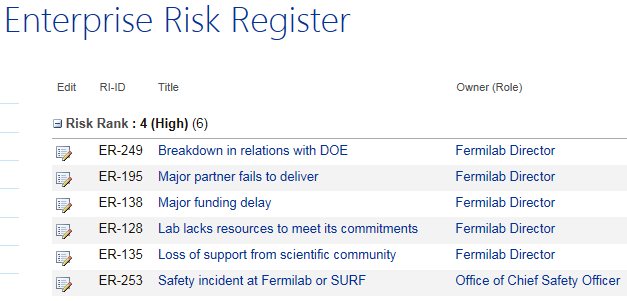 4
12/3/2018
Relevant Risk Documents
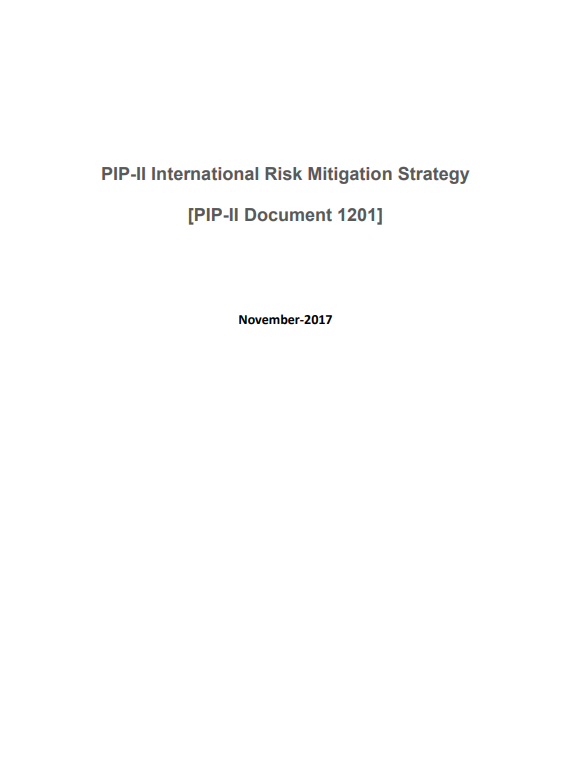 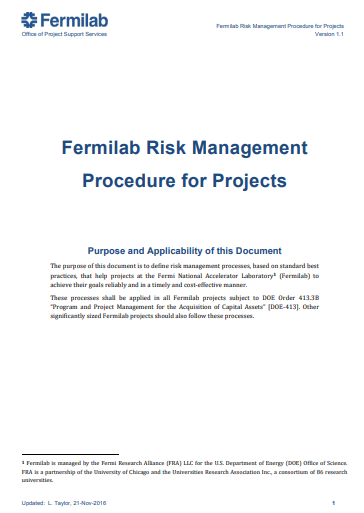 5
12/3/2018
PIP-II Risk Management Plan
PIP-II follows the standard Fermilab Risk Management Procedure: https://go.usa.gov/xPEm2  
Project Director (PD) – together with Project Manager (PM) and Risk Manager (RM):
Establishes a risk management plan, helps identify and analyze risks, monitors risks, and executes risk response plans throughout the lifecycle of the Project
PD chairs the RMB will meet ~monthly to address matters of risk 
RMB membership includes the PM, RM, L2s, Deputies, and others as needed (e.g. CAMs, ES&H personnel, technical experts) 
Project Director (PD) and Project Manager (PM)  
Assign each risk a Risk Owner – often the SME – to manage the risk
Manage risk contingency funds subject to the established change control process
Report on matters of risk to the Project oversight bodies 
L2 Managers and Control Account Managers (CAMs): identify risks to their subproject; assess their probabilities and impacts; and develop and execute risk mitigation and response plans. They report on risk-related issues to the RMB. 
Risk Manager (RM) is responsible for the Project’s risk processes, tools, training and guidance. The RM maintains the risk register and performs project-wide risk analysis using MC techniques to aggregate cost and schedule impacts for the entire Project.
Slide from Lucas Taylor
Risk in the Cost Estimating Process
Escalation
Indirect rates
Labor rates
External Constraints
Estimating Guidance 
Vendor Information
Prior Experience
Standard Costs
Technical Challenges
Economic Factors
Vendors
External Constraints
Cost
Estimation
Elucidate Scope
Estimate M&S $
Estimate Labor Hrs
Schedule
Development
Define Activities
Build Logic
Load Resources
Risk
Assessment
Identify Risks
Estimate P & Impacts
Develop Mitigations
Contingency
Analysis
Model Risk Events
Adjust Plans
Calc. Contingency
BoEs by WBS
Supporting Material
Cost Book & Drivers
Schedule
Milestones
Critical Path and float
Risk Register
General Uncertainties
Standing Army Costs
Cost and Contingency
Finish Dates
Schedule Float
Tools: 	Oracle Primavera P6 (RLS)
	Primavera Risk Analysis
	Deltek Cobra (costs/EVMS)
Slide from Lucas Taylor
7
12/3/2018
Risk Workshop – July 12-13, 2018
Moderated by Keith Molenaar.  Guidance by Lucas Taylor.  Database management by Mohammed Elrafih.
Opening session:
Organization of Workshop, Roles and Responsibilities
PIP-II Risk Management System
PIP-II Risk Registry Overview
Four sessions by WBS:
Conventional Facilities WBS 121.06
Accelerator Systems, Commissioning/Install, Upgrades (combined WBS 121.03,.04,.05)
SRF Cryo WBS 121.02
Project Management WBS 121.01
Each WBS session included:
Brief summary of the technical scope and critical technology elements. Key assumptions for scope, design, estimate and/or schedule.  Key system interfaces.  
Review major existing risks.
Invitation to identify new risks, particularly from external participants.
Review existing risk handling strategies, quantify effectiveness of mitigation actions, and capture any new risk handling strategies.
Included presentations from BARC/RRCAT, CEA-Saclay, Daresbury
8
12/3/2018
PIP-II Risk Register – covers broad spectrum of risks
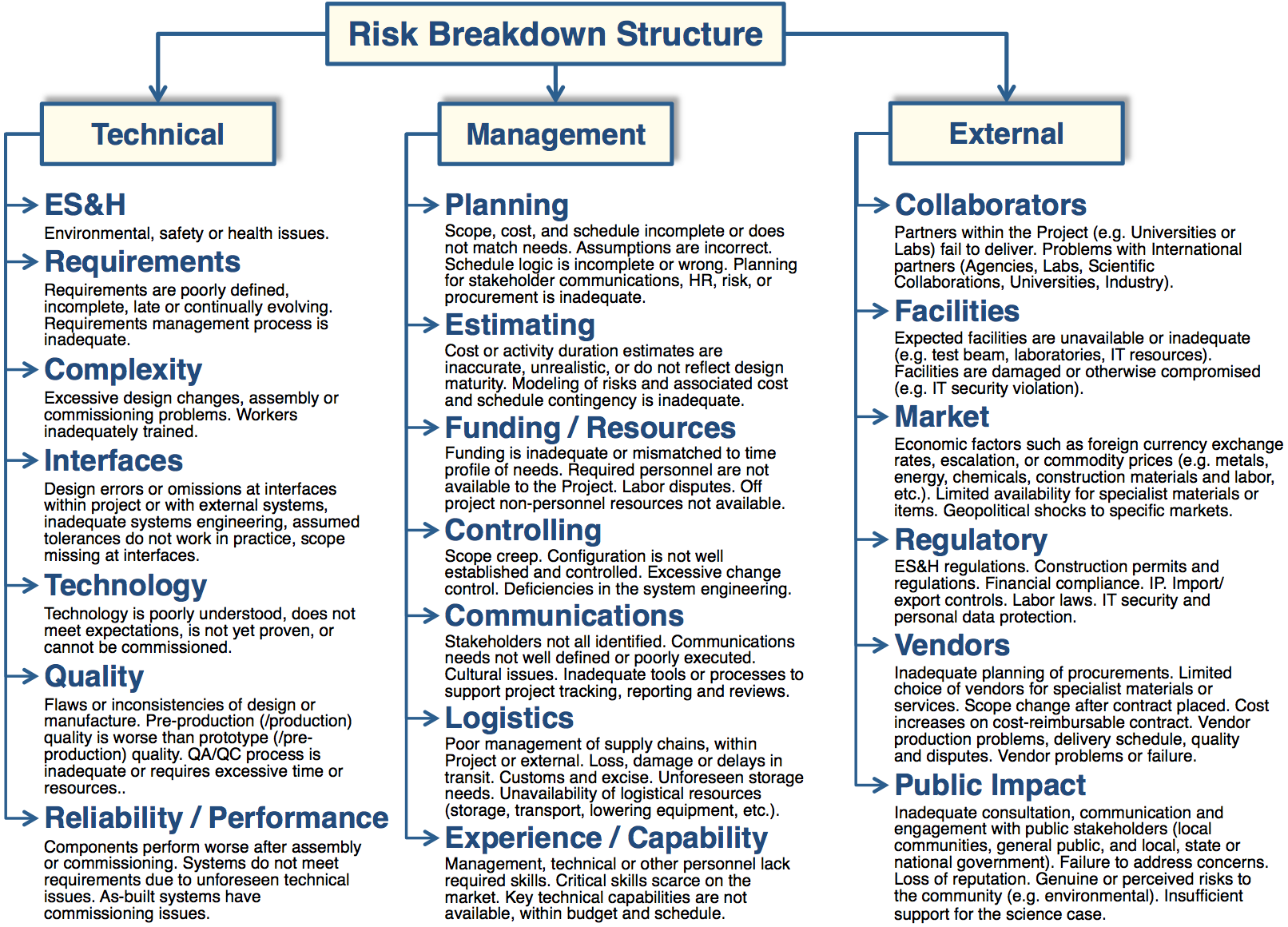 5 risks
2 risks
9 risks
15 risks
2 risks
1 risk
3 risks
8 risks
6 risks
12 risks
1 risks
4 risks
8 risks
3 risks
8 risks
6 risks
3 risks
38 risks
9
12/3/2018
Risk Ranking Matrix
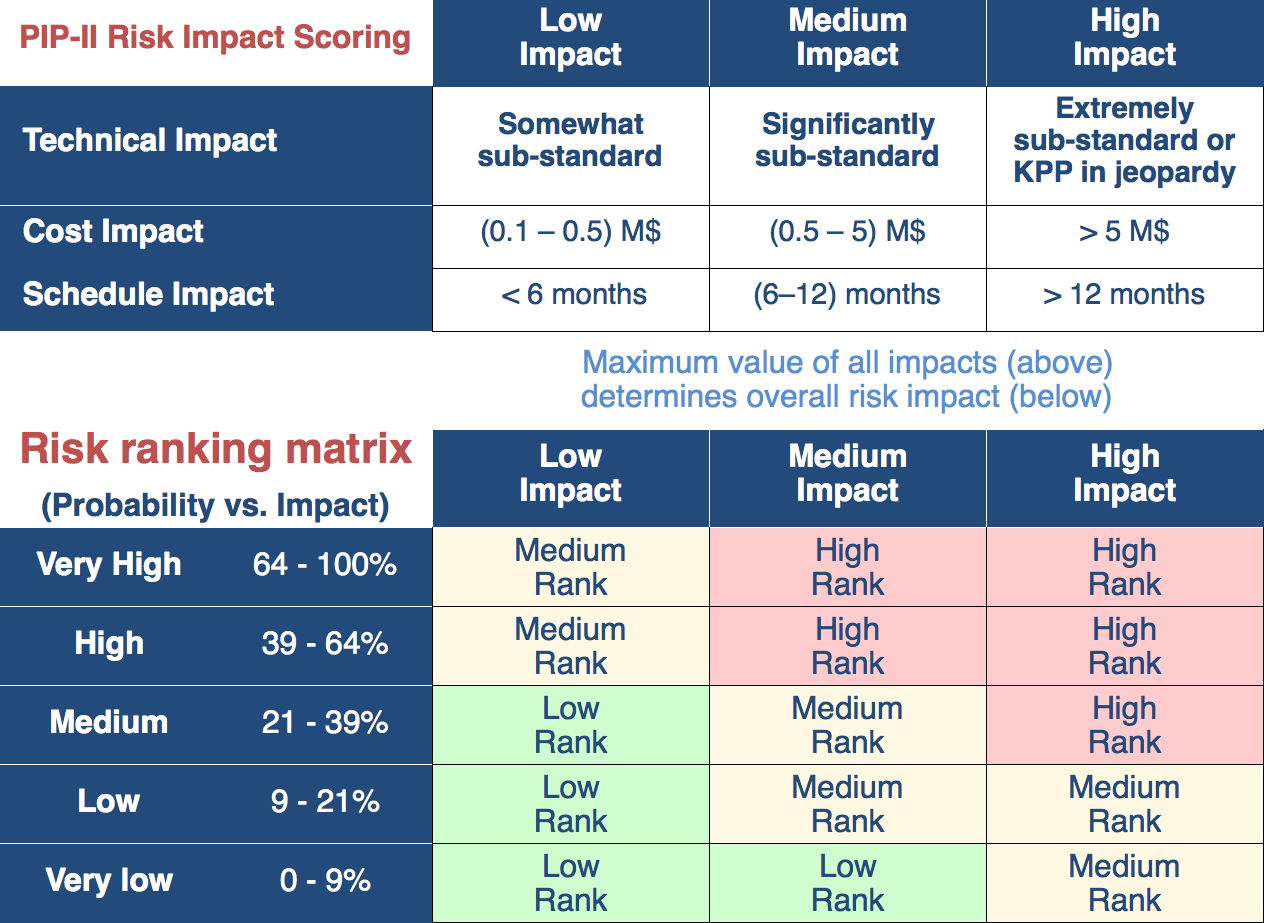 10
12/3/2018
High Rank Risks (across all WBS L2s)
International Risk Mitigation Plan has been developed.   See L. Merminga breakout presentation.
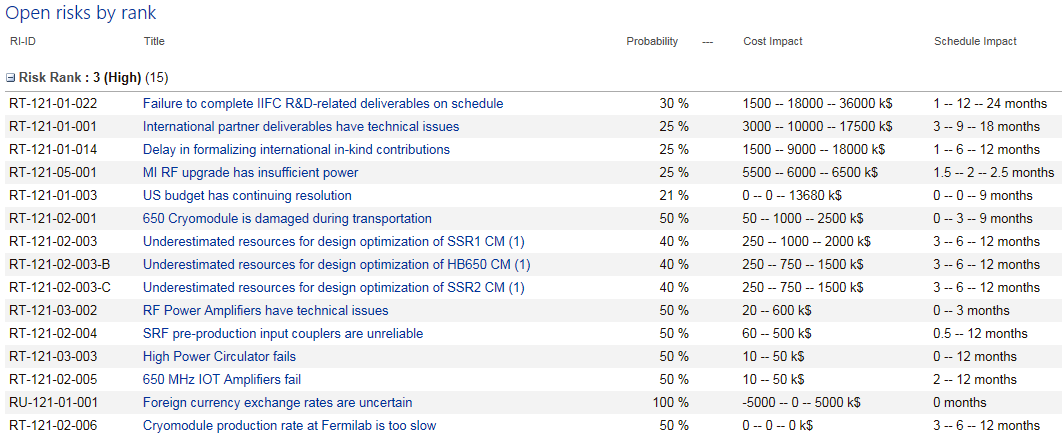 11
12/3/2018
Project Management Risks
12
12/3/2018
Project Management Risks
13
12/3/2018
Project Management Risks
14
12/3/2018
Project Management Risks
15
12/3/2018
SRF Risks
16
12/3/2018
SRF Risks
17
12/3/2018
Accelerator Complex Upgrade Risk
18
12/3/2018
Are the proposed contingencies acceptable?
Prior to CD-2, will use Primavera Risk Analysis MC to model risks in RLS to determine cost and schedule contingency
Risk Register
Risk description, owner,… 
Risk probability 
Impact: tech, cost, schedule 
Standing army, escal’n burn
Mitigation &response plans
P6 RLS
Activities
Schedule logic
Milestones
Fully burdened costs
Activity-level uncertainties
For each iteration of risk MC:
Risks do / don’t happen according to estimated probability
If risk happens, choose cost and schedule impacts from p.d.f. (usually a triangle function)
Update RLS (costs and delays)
Re-compute entire schedule 
Determine cost and finish dates
PRA Risk Model
Full resource-loaded schedule
Uncertain costs and durations
Probabilistic risk events
Cost & schedule impact PDFs
Correlations and burn rates
Mean
Probability
Max
Min
Impact
Likely
(point estimate)
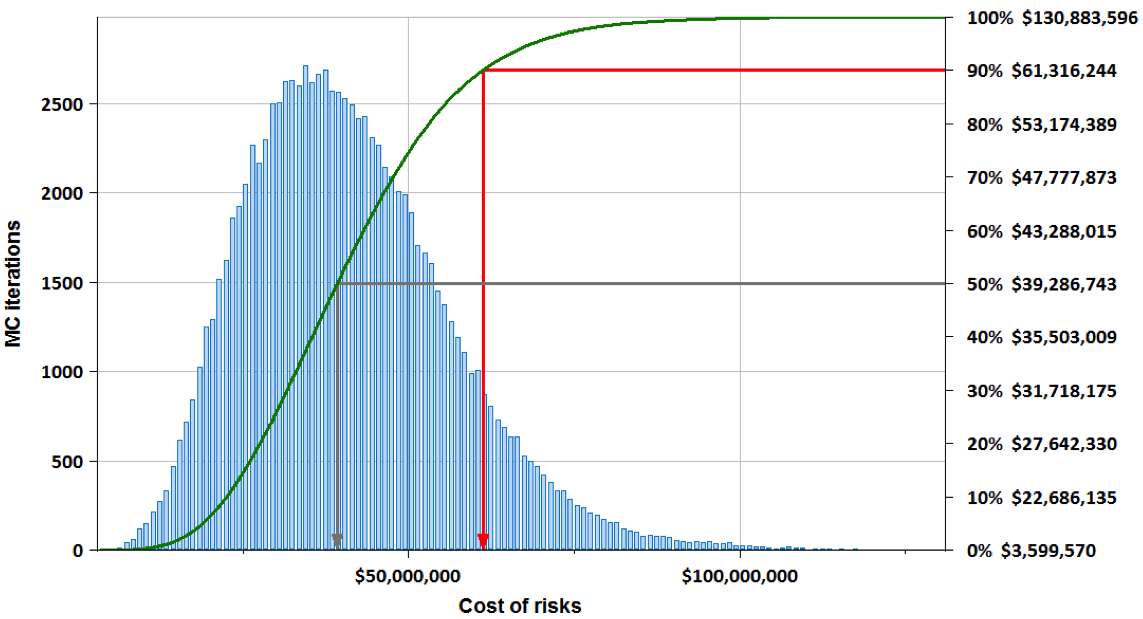 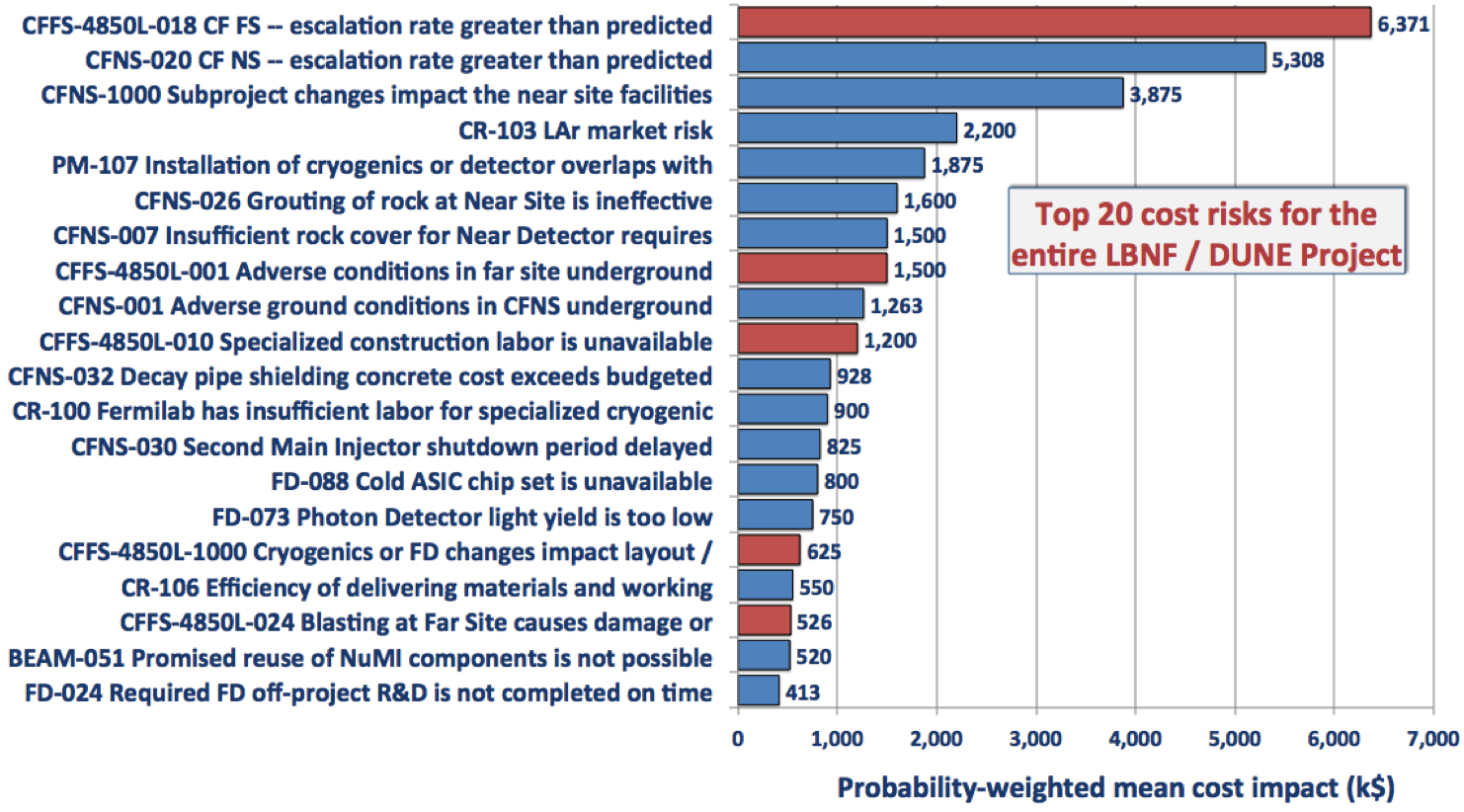 Cost and schedule probability distributions
Cost and schedule drivers
19
12/3/2018
Summary
PIP-II is using Fermilab’s established project risk management system
The PIP-II project plan is informed by its risks
The high risks are understood and are being mitigated
Completion of risk analysis process is on track for June 2019 CD-2/3a ESAAB
Thank you for your attention
20
12/3/2018
END
21
12/3/2018